Essential Computing for Bioinformatics
Lecture 2

High-level Programming with Python

Controlling the flow of your program
MARC: Developing Bioinformatics Programs
July 2009

Alex Ropelewski
PSC-NRBSC
Bienvenido Vélez
UPR Mayaguez


Reference: How to Think Like a Computer Scientist: Learning with Python
1
Essential Computing for Bioinformatics
Outline
Basics of Functions
Decision statements
Recursion
Iteration statements
3
These materials were developed with funding from the US National Institutes of Health grant #2T36 GM008789 to the Pittsburgh Supercomputing Center
Outline
Basics of Functions
Decision statements
Recursion
Iteration statements
4
Some Inaccurate Yet Popular Perceptions of Computing
Computing = Computers
Computing = Programming
Computing = Software
5
A.K.A. The Computing Device View of Computing
Computing = Computers
Computing is about solving problems using computers
6
Computing = Programming
A.K.A. The Programming Language view of Computing
Computing is about writing 
programs for computers
7
Computing = Software
A.K.A. The “Floppy Disk” view of Computing
Computing is not concerned with
hardware design
8
Part I - Outline
What is Computing?
Computing Models and Computability
Interpretation and Universal Computers
Church’s Thesis
9
What is computing then?
Algorithmic
Computation
Function
Input
Information
Output
Information
Computing is the study of Computation:
the process of transforming information
10
encode
compute
decode
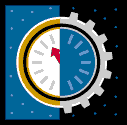 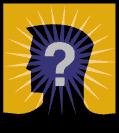 011011001010100101…
011011001010100101…
Problem
Solution
The Computation Process
Information
Information
11
Fundamental Questions Addressed by the Discipline of Computing
What is the nature of computation?
What can be computed?
What can be computed efficiently?
How can we build computing devices?
12
The Computation Process
encode
compute
decode
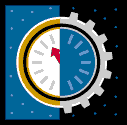 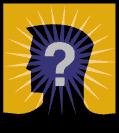 011011001010100101…
011011001010100101…
Problem
Solution
Integer
Integer
Integer
Function
Every Algorithm is in Essence an Integer Function
13
Computability
IF ≠ CF
All Integer Functions 
(IF)
Computable
Integer Functions 
(CF)
Halting
Problem
IF ≟ CF
Computable
Integer Functions 
(CF)
14
Cannot Build This
The Halting Problem(Alan Turing 1936)
Given a program and an input to the program, determine if the program will eventually stop when it is given that input.
Compute
Want to describe
the set of computable
functions?
Program P
P Halts on I?
Input I
15
Mathematical Computers:The Turing Machine (1936)
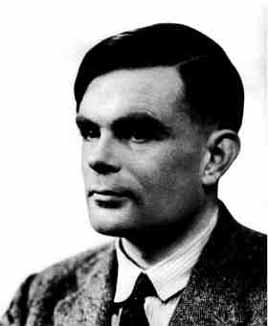 0
1
Infinite
I/O
TAPE
Tape
Head
0/{1,0,R}
0
1
FSM
1/{0,1,L}
Alan Turing
Input 
Symbol
Next
State
Head
Movement
Write
Symbol
16
Mathematical Computers:The Turing Machine (1936)
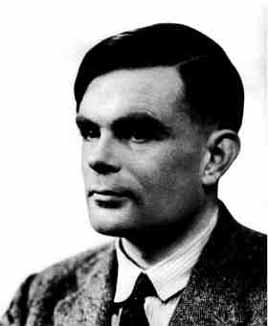 0
1
InfiniteTAPE
Infinite
I/O
TAPE
Tape
Head
0/{1,0,R}
0
1
FSM
FSM
1/{0,1,L}
Alan Turing
Turing demonstrated how to solve several 
problems using his computing model
17
Ad-hoc Turing Machines
FSM
FSM
FSM
FSM
FSM
Sorting TM
Sorting TM
Sorting TM
Sorting TM
Searching TM
FSM
Integrating TM
Can we build a general purpose TM?
18
Software
(flexible)
Hardware
(fast)
Programming = Encoding Algorithms
The Universal Turing Machine (UTM)The Paradigm for Modern General Purpose Computers
Coded TM M
Coded Tape for M
Universal TM
Capable of Emulating Every other TM
 Shown possible by Alan Turing (1936)
 BIG IDEA:  INTEPRETATION!!!
19
Other Familiar Models of Computation
Combinational Circuits
Sequential Circuits (FSM’s)
Pentium Instruction Set Architectures
Lambda Calculus
Recursive Functions
C++
Can you tell which ones are Turing Universal? 
That is, which ones can emulate any other Turing Machine?
20
Computing in Perspective
All have 
embedded PL’s
PSpice
Excel
MatLab
Build
Many
Pascal
C++
Fortran
Assembler 1
Assembler 2
Assembler 3
ISA
FSM
Build
One
Gate
CMOS
Interpreter Design Demands Programming Language Design
21
Because we know of no other way of doing anything
Why Abstraction Layers?
Resilience to change:
Each layer provides a level of indirection
Divide and Conquer Approach:
Can work on one small  semantic gap at a time
Building Block Approach:
Can build many higher layer on same lower layer
22
Church’s Thesis
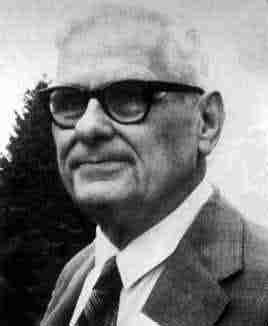 “Any realizable computing device can be 
simulated by a Turing machine”
“All the models of computation yet developed, and all those that may be developed in the future, are equivalent in power.”
Alonso Church
Issues not considered: Size, Programmability, Performance
But they must be considered if one is to build …
23
The (John) Von Neumann Architecture(late 40’s)
Allow communication 
with outside world
I/O
devices
Central
Processing
Unit (CPU)
Interprets instructions
Stores both programs and data
Memory
After 60 years … most processors still look like this!
24
Practical Universal Computers(John) Von Neumann  Architecture (1945)
ALU
status
control
Memory
CPU
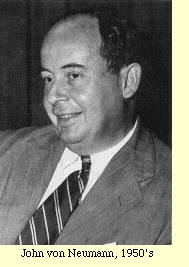 Program
DataPaths
AC
This looks 
just like a 
TM Tape
PC
Data
ABR
Control Unit 
(FSM)
CPU is a universal TM 
An interpreter of some programming language (PL)
25